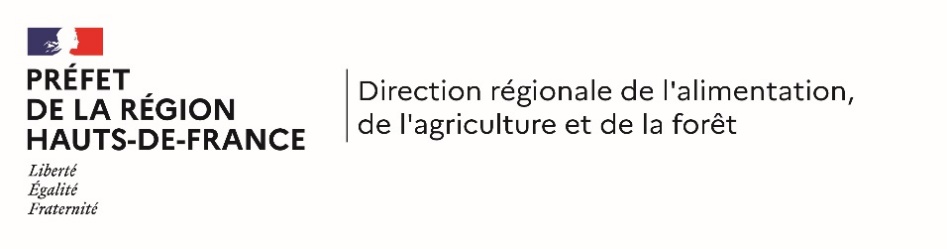 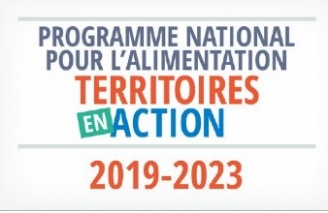 Planification écologique Soutien à la structuration des PAT de niveau 2
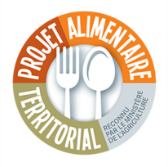 L’alimentation au cœur d’une dynamique territoriale
Programme
Mise à jour de la labellisation de niveau 2
Présentation de l’AAC structuration des PAT de niveau 2 
Documents complémentaires Hauts-de-France
[Speaker Notes: Théophile]
1. Mise à jour de la labellisation de niveau 2
Les 5 pré-requis
Portage du projet
Démarche collective et concertée
Transversalité de la démarche en lien avec la SNANC et le PNA
Coopération InterPAT  
Suivi systémique des actions
Les 4 critères
Diagnostic partagé
Mise en œuvre d’actions opérationnelles
Pilotage, moyens financiers, pérennité
Evaluation d’impact
[Speaker Notes: Agnès 

Après chaque pré-requis, laisser une question possible]
1. Mise à jour de la labellisation de niveau 2
Attendus 
Choisir 1 indicateur / thématique dans la grille officielle 
Fixer par indicateur un objectif opérationnel
Articulation avec le travail du CLAT
Sur l’annexe B de l’instruction technique - Choisir les indicateurs : 1.4 // 3.3 // 6.4 // 9.5 // 10.4
[Speaker Notes: Montrer l’instruction technique]
2 – AAC – le Cadre Général
Les enjeux
Baisse de moitié les GES, réduire les pressions sur la biodiversité, mieux gérer les ressources
Soutenir le passage opérationnel des PAT : des projets concrets, collectifs, structurant
Soutenir des actions systémiques qui couvrent les thématiques de la SNANC
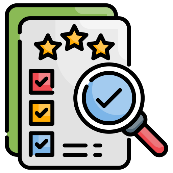 L’enveloppe
Enveloppe régionale dédiée :  840 000 € pour la DRAAF HdF
Subventions comprises entre 40k et 150K  limite à 80/100 k € par PAT en Hdf
taux de financement de 70%
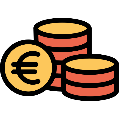 Qui peut candidater ?
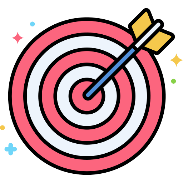 Territoires de PAT de niveau 2 ou ayant déposé une candidature de niveau 2

Candidature commune possible : PAT niveau 2 frontalier
[Speaker Notes: Agnès 

Enveloppe régionale fongible si consommation < solde absorbé par d’autres DRAAF et vis versa
Instruction des candidatures dans le cadre d’un comité de sélection régional]
2- Actions à déposer – Critère de sélection
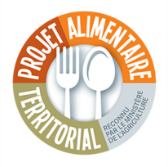 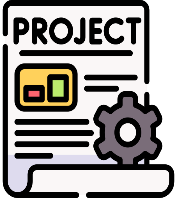 2 Pré-requis
Actions et projets lié au plan d’actions du PAT (coconstruits, partenariaux) 
Projets de 2 à 3 ans
3 Critères Clefs
Pérennisation des actions
Lien avec la trajectoire de développement du territoire
Faisabilité
Quels liens avec l’existant ?
Est ce que la méthode, les partenaires, la durée et les moyens annoncés sont crédibles pour répondre aux objectifs ?
Est ce que les résultats de l’action financée s’ancrent sur le moyen/long terme ?
2- Exemples de Projets financé en 2024
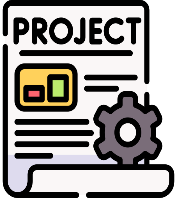 Ingénierie pour le développement de la filière de cresson

Accompagnement pour la mutualisation de site de restauration collective pour un approvisionnement EGALM et issus des circuits de proximité 

Réalisation d’un parcours d’éducation alimentaire avec les associations partenaires du territoires 

Formation des enseignants des écoles pour pérenniser la mise en place de potager éducatif 

Former la restauration commerciale pour végétaliser les assiettes 

Coordination des producteurs sur les débouchés locaux et rencontre avec les commerces et la RC
[Speaker Notes: Théophile

Enveloppe régionale fongible si consommation < solde absorbé par d’autres DRAAF et vis versa
Instruction des candidatures dans le cadre d’un comité de sélection régional]
2- Dépenses éligibles – immatériel
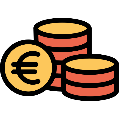 Dépenses de personnel 
Personnels recrutés en appui pour la réalisation du projet 
Le financement du poste de l’animateur de niveau 2 n’est pas éligible, sauf dans la limite de 20% pour des actions opérationnelles 
Salaire de fonctionnaire non éligible
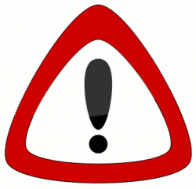 Frais de mission de ces personnels : A supprimer inclus dans Dépenses indirectes affectés au projet
Prestations de services
Joindre des devis
Conventionnement avec un partenaire
Joindre la convention ou modèle
[Speaker Notes: Agnès 

Théophile // Est-ce qu’on dit oui en cofinancement projet région ? Combien en taux de financement ? 
À l’oral : dans les personnels recrtués stagiaire, alternants]
Dépenses éligibles – matériel
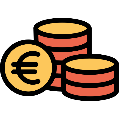 Limité à 20% max du total de la subvention demandée – 40 000 € maximum
Les denrées alimentaires uniquement dans le cas d’ateliers, de formations, de démonstrations ou de tests
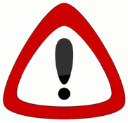 Ne sont pas éligibles : 
l’achat de véhicule
l’achat de foncier
la construction de bâtiments et les frais liés (architecture, AMI)
denrées alimentaires dans le cadre de distribution
Aménagements intérieurs sans avoir ciblé le lieu, ni avoir l’autorisation
.
[Speaker Notes: Agnès 
Les dépenses liées à des investissements matériels sont limités à 20% du total du montant de la subvention demandée.
Les dépenses liées à l’achat de véhicule, à l’achat de foncier, à la construction de bâtiments et les frais liés (architecture, AMI) sont inéligibles.]
2- Calendrier Régional
Date limite de candidature :  5 septembre
Instruction : du 7 au 19 septembre
Comité de sélection : 22 septembre
Annonce des lauréats : octobre
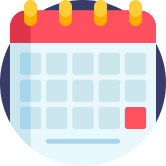 Une plateforme pour candidater
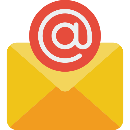 demarches-simplifiees.fr
[Speaker Notes: Agnès 

Enveloppe régionale fongible si consommation < solde absorbé par d’autres DRAAF et vis versa
Instruction des candidatures dans le cadre d’un comité de sélection régional]
2- Comment candidater ?
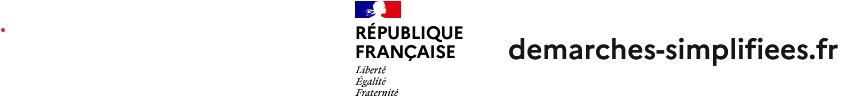 EN LIGNE via
https://www.demarches-simplifiees.fr/commencer/appel-a-candidatures-soutien-a-la-structuration-de
[Speaker Notes: Agnès 

Enveloppe régionale fongible si consommation < solde absorbé par d’autres DRAAF et vis versa
Instruction des candidatures dans le cadre d’un comité de sélection régional]
3 - AAC – Documents complémentaires Hauts-de-France
A JOINDRE OBLIGATOIREMENT sur MDS dans « pièce jointe »


Annexe technique 

Annexe financière
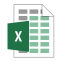 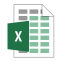 [Speaker Notes: Agnès 

Enveloppe régionale fongible si consommation < solde absorbé par d’autres DRAAF et vis versa
Instruction des candidatures dans le cadre d’un comité de sélection régional]
Une équipe DRAAF pour vous accompagner
Agnès Pignault
Alix Poublanc
Miléna Bourinet
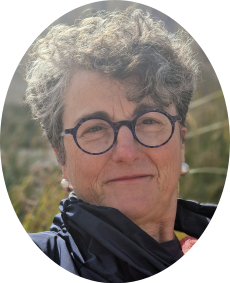 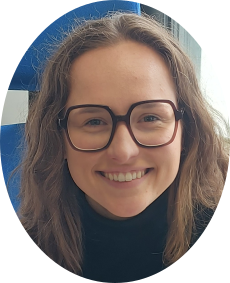 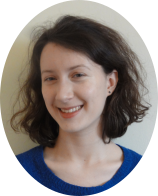 .
PAT de l’Aisne, Somme et Oise
PAT du Nord
PAT du Pas de Calais
[Speaker Notes: Agnès 


Théophile // Est-ce qu’on dit oui en cofinancement projet région ? Combien en taux de financement ? 
À l’oral : Peu ou pas de financement existant pour ce type d’investissement // Non préjudiciable à l’environnement]
Candidature ?